Low-Performing StudentsWHY THEY FALL BEHIND AND HOW TO HELP THEM SUCCEED
Andreas Schleicher
Director for Education and Skills
OECD
February 2016
“LOW-PERFORMING” STUDENTS:What do we mean?
Low performers: Definitions in PISA
In PISA, Level 2 is considered the baseline level of proficiency in mathematics, reading and/or science. 

In PISA, “low performers” are students who perform below the baseline Level 2 in mathematics, reading and/or science (i.e. they score at Level 1 or below).

Low performers can answer questions that provide clear directions and single information sources and connections. However, they typically cannot make more complex uses of information and reasoning.
Students demonstrate elementary skills to read and understand simple text and master basic mathematical and scientific concepts and procedures
[Speaker Notes: Option 2]
Regular but moderate physical exercise is good for our health
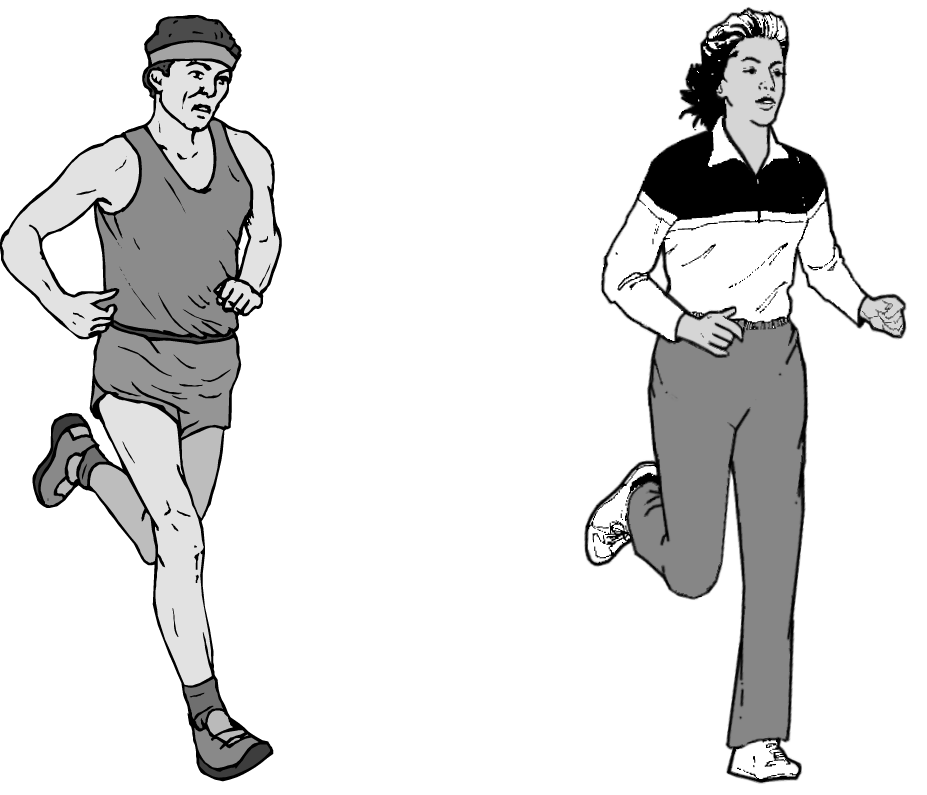 Answering this question correctly corresponds to a difficulty of 386 score points on the PISA science scale. Across countries, 82% of students answered correctly. This question assesses students’ competency of explaining phenomena scientifically.
What happens when muscles are exercised? Circle “Yes” or “No” for each statement.
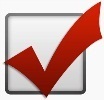 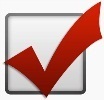 Answering this question correctly corresponds to a difficulty of 386 score points on the PISA science scale. Across OECD countries, 82% of students answered correctly. This question assesses students’ competency of explaining phenomena scientifically.
Figure 1 shows changing levels of Lake Chad, in Saharan North Africa. Lake Chad disappeared completely in about 20,000BC, during the last Ice Age. In about 11,000 BC it reappeared. Today, its level is about the same as it was in AD 1000.
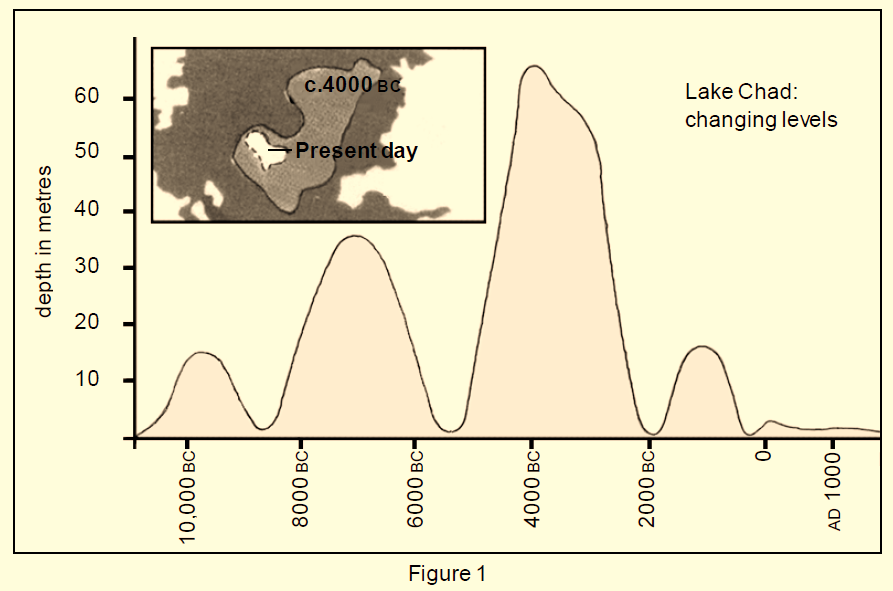 Saharan rock art and changing patterns of wildlife
buffalo
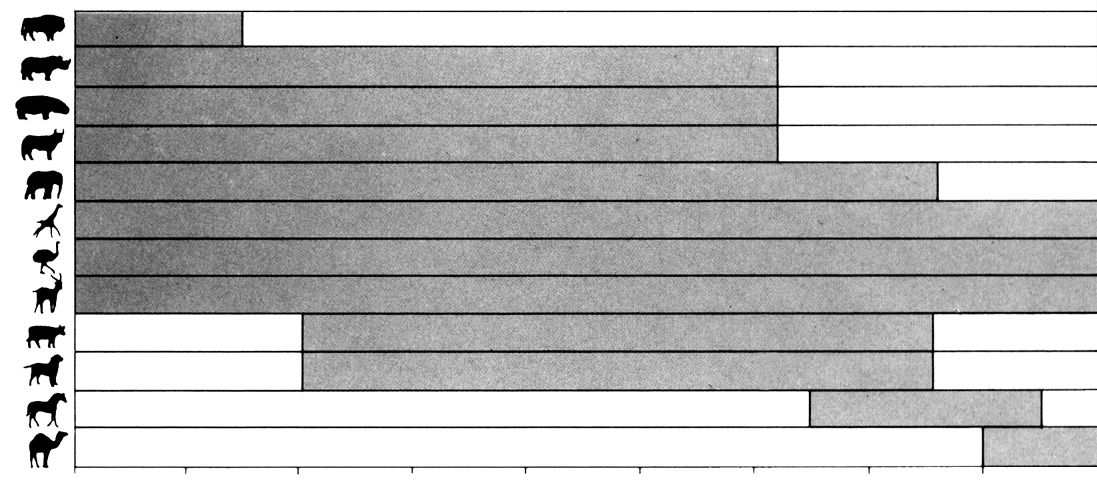 rhinoceros
hippopotamus
aurochs
elephant
giraffe
ostrich
gazelle
cattle
dog
Figure 2
horse
camel
8000 BC
7000 BC
6000 BC
5000 BC
4000 BC
3000 BC
2000 BC
1000 BC
0
AD 1000
Figure 2 shows Saharan rock art (ancient drawings or paintings found on the walls of caves) and changing patterns of wildlife
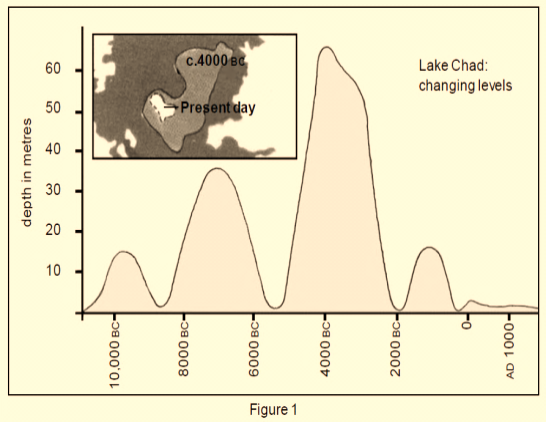 Answering this question correctly corresponds to a difficulty of 397 score points on the PISA reading scale. Across countries, 77% of students answered correctly. To do so, they interpreted the text correctly.
Question:  Figure 2 is based on the assumption that:

A. the animals in the rock art were present in the area at the time they were drawn.

B. the artists who drew the animals were highly skilled.

C. the artists who drew the animals were able to travel widely.

D. there was no attempt to domesticate the animals which were depicted in the rock art.
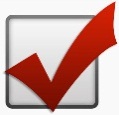 Mei-Ling from Singapore was preparing to go to South Africa for 3 months as an exchange student.  She needed to change some Singapore dollars (SGD) into South African rand (ZAR).
Question: Mei-Ling found out that the exchange rate between Singapore dollars and South African rand was:

1 SGD = 4.2 ZAR
Answering this question correctly corresponds to a difficulty of 406 score points on the PISA mathematics scale. Across countries, 80% of students answered correctly. To answer the question correctly students have to draw on skills from the reproduction competency cluster.
Mei-Ling changed 3000 Singapore dollars into South African rand at this exchange rate.  
How much money in South African rand did Mei-Ling get?
12600 zAR
Answer: ________________________
Proficiency levels in mathematics, reading and science
Low-performing students in mathematics are those who score below 420 points
Low-performing students in reading are those who score below 407 points
Low-performing students in science are those who score below 410 points
Low performance at age 15 Why It Matters
[Speaker Notes: Low student performance at age 15 matters because it has great consequences for individual students and for the economy as a whole]
Consequences for low performers
Risk of dropping out of school: lower educational attainment

Low-skills tend to be persistent over time, from age 15 into early adulthood

Limited access to better-paying and more-rewarding- jobs

Poorer health and less social political participation
[Speaker Notes: Evidence comes from PISA longitudinal studies, PISA-PIACC studies, and PIACC.]
Consequences for education systems
%
Reducing low performance is an effective way to improve overall performance
More low performers
Higher mean score
At high levels of performance, 
reducing % of low performers further is challenging
Source: Figure 1.10.
[Speaker Notes: There is a strong correlation between the mean level of performance and the share of low performers.
There is a strong correlation between 
the % of low performers in mathematics
and mean score in mathematics]
Low performance compromises equality in educational opportunity
Low performers come more frequently from socio-economically disadvantaged families
Percentage of low performers
Source: Figure 2.2.
The economic value of eliminating low performance
Value of improvement in terms of current GDP over working life of today’s 15-year-olds
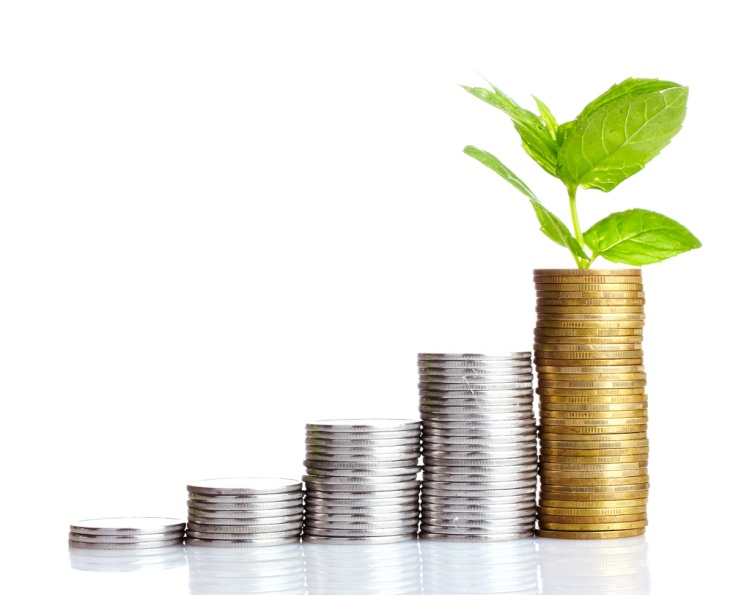 The increase in GDP among high income countries would still exceed total current spending on schooling
The economic value of eliminating low performance
14
Inclusive growth
Achieving universal basic skills will make economic growth more inclusive
The increase in average earnings from attaining universal basic skills amounts to some 4.2% across the 28 countries with universal enrolment in secondary schools.
This increase is accompanied by a 5.2% average reduction in the achievement-induced part of the standard deviation of earnings
Universal basic skills will also expand the size of the economy, and thus differs from simple tax and redistribution schemes that might change income distribution but would not add to societal output
Policies to improve knowledge capital will also promote inclusion and a more equitable income distribution
LOW-PERFORMING STUDENTS: HOW MANY ARE THERE?
All countries participating in PISA have a sizable share of low performers
Percentage of low performers (Level 1 or below) in Mathematics
%
50% or more:
16 countries
10% or less:
4 countries / economies
Source: Figure 1.5.
All countries participating in PISA have a sizable share of low performers
Percentage of low performers (Level 1a or below) in reading
%
50% or more:
10 countries
10% or less:
8 countries / economies
Source: Figure 1.5.
All countries participating in PISA have a sizable share of low performers
Percentage of low performers (Level 1 or below) in science
%
50% or more:
10 countries
10% or less:
10 countries or economies
Source: Figure 1.5.
Overlap of low performance  across subjects (OECD average)
Low performers in at least 1 subject
28%
Source: Figure 1.1.
Mathematics only
948 423
What this means in absolute terms, across OECD countries
Reading 
and mathematics
391 857
Overlap of low performers in mathematics, reading and science
Mathematics and science
599 294
Reading, mathematics and science
1 876 403
Low performers in at least one subject:
4 482 202
Reading and science
144 821
Science only
      216 662
Reading only
304 742
Source: Figure 1.1.
Mathematics only
2 127 165
Reading 
and mathematics
1 035 845
What this means in absolute terms, across all countries and economies
Overlap of low performers in mathematics, reading and science
Low performers in at least one subject:
12 905 826
Mathematics and science
1 782 032
Reading, mathematics and science
6 463 602
Reading and 
science
353 331
Science only
483 912
Reading only
659 939
Source: Figure 1.1.
Uneven progress in reducing low performance in mathematics
Source: Figure 1.11.
Diversity of cases shows that reducing low performance is possible anywhere
[Speaker Notes: Many say that reducing low performance is too hard. But PISA shows there are many countries and very diverse where this has happened.
Diversity in: average income levels, in mean performance levels, in initial share of low performers, in economic trends during the period… 
Big role for education policy and practice in tacking low performance.]
What are the main risk factors of low performance at age 15?
[Speaker Notes: Poor performance at age 15 is not the result of any single risk factor, but rather of a combination and accumulation of various barriers and disadvantages that affect students throughout their lives.]
Students’ backgroundAND LOW PERFORMANCE
Socio-economic status
Odds ratios higher than 1.0 mean that disadvantaged students are more likely to be low performers than advantaged students
More likely to be low performer:
socio-economically disadvantaged students
More likely to be low performer
Source: Figure 2.3.
Gender (OECD average)
Boys are more often low performers in reading and science
Girls are more often low performers in mathematics
Source: Figure 2.4.
[Speaker Notes: Which figure?]
Immigrant background
More likely to be low performer:
students with an immigrant background
Source: Figure 2.7.
Family structure
More likely to be low performers: 
Students in single-parent families
Source: Figure 2.10.
Geographic location
More likely to be low performers: 
students attending schools in rural areas
Source: Figure 2.12.
Students’ progress through educationAND LOW PERFORMANCE
Pre-primary education
More low performers among students with no pre-primary education
Source: Figure 2.13.
[Speaker Notes: Percentage-point differences between the share of low-performing students who had not attended pre-primary school and those who had attended for at least one year are not statistically significant in Albania, Estonia, Ireland and Latvia.]
Grade repetition
More low performers among students who had repeated a grade
Source: Figure 2.15.
[Speaker Notes: Statistically significant percentage-point differences between the share of low-performing students who have repeated a grade and those who have not repeated a grade are marked in a darker tone.]
Program orientation
More low performers among students enrolled in vocational programmes
Source: Figure 2.17.
The risk of low performance is cumulative and multidimensional
Socio-economic status
Progress through education
Demographic background
Cumulative probability of becoming a low performer
Source: Figure 2.19.
STUDENTS’ ATTITUDES AND BEHAVIORSAND LOW PERFORMANCE
Missing learning opportunities and low performance
Percentage of students who had skipped school at least once in the two weeks prior to the PISA test
Source: Figure 3.1.
[Speaker Notes: In countries where truancy is marginal (Liechtenstein, Shanghai-China, Iceland, Japan, Ireland, Netherlands, Korea, Germany, Czech Republic…), there are less low performers in mathematics. Only exceptions are Colombia and Chile.]
Missing learning opportunities is associated with low performance in mathematics
Students who had skipped some classes "at least once" 
are twice as likely to be low performers as students who  had "never" skipped classes
Across OECD countries
More likely to be low performer
Source: Figure 3.2.
More hours spent doing homework is associated with a lower risk of low performance, at least up to a point
Less likely to be low performers
Students who spend 6 hours on homework per week are 
70% less likely to be low performers than students who do no homework
Source: Figure 3.4.
[Speaker Notes: Just a few hours of homework per week can make a big difference. Decreasing association; large “benefits” until 5/6 hours, no further gains thereafter.]
Low performers say they are less perseverant
Source: Figure 3.8.
[Speaker Notes: Remember is based on students’ self-reports]
Participation in mathematics-related activities and low performance
When activities are social and recreational, low performers participate more
When activities require higher-order skills, top performers participate more
Source: Figure 3.5.
[Speaker Notes: When activities are recreational, involve games and are often proposed by schools/parents (reverse causality), low performers are often more likely to participate. When they involve high-order skills (“help friends” “talk about mathematics problems”, “program computers”, “mathematics competitions”), top performers are more likely to participate than moderate or low performing students.]
Low performers in mathematics perceive their effort to be unproductive
Low performers need support 
when preparing for exams and doing homework
When questions relate to invested effort: differences are small
When questions relate to the outcomes of these efforts:differences are large
Source: Figure 3.6.
[Speaker Notes: Less difference when questions are about “effort” (“work hard”, “study hard”) than about the “outcomes” of these efforts (“finish homework” and “being prepared for exams”) >>> Need support when preparing for exams and doing homework]
Doing extracurricular activities in mathematics is associated with greater mathematics interest
Low performers that participate in extracurricular mathematics are more interested in mathematics
Source: Figure 3.11.
What matters for students’ attitudes towards school and learning is their performance, not their socio-economic status
ESCS refers to the PISA index of economic, social and cultural status
Source: Figure 3.18.
[Speaker Notes: Exception: Sense of belonging at school (higher ESCS > stronger sense of belonging at school)]
Low performers' attitudes towards school and learning, by school subject
Early detection
Disengaged students
Source: Figure 3.19.
[Speaker Notes: Important “jumps”: From “0” subjects to “1” (for school attendance and self-efficacy) and from “2” to “3” (for school attendance). Useful to identify students who are completely disengaged…solutions may need to go beyond school walls.]
SCHOOLSAND LOW PERFORMANCE
Socio-economic profile of schools
Low performers tend to have school peers of lower 
socio-economic status
Source: Figure 4.4.
Socio-economic inclusion in schools
%
More  low  performers
More socio-economic inclusion in schools
Fewer low performers in countries with more social inclusion in schools
%
Source: Figure 5.1a.
[Speaker Notes: Notes: The index of socio-economic inclusion shows the extent to which students' socio-economic status varies within schools, measured as a percentage of the total variation in students' socio-economic status across the school system. 
The relationship is statistically significant (p < 0.10).
Only countries and economies with available data are included.]
Socio-economic inclusion in schools
%
More  top  performers
More top performers in countries with more social inclusion in schools
More socio-economic inclusion in schools
%
Source: Figure 5.1b.
[Speaker Notes: Notes: The index of socio-economic inclusion shows the extent to which students' socio-economic status varies within schools, measured as a percentage of the total variation in students' socio-economic status across the school system. 
The relationship is statistically significant (p < 0.10). 
Only countries and economies with available data are included.]
Teachers’ expectations
More likely to be low performers: students in schools where teachers have low expectations
Source: Figure 4.5.
Ability grouping for math classes
More likely to be low performers: students in schools with more ability grouping for math classes
Source: Figure 4.6.
Teachers’ support
More likely to be low performers: students in schools where there is less teacher support
Source: Figure 4.7.
Teachers’ morale
More likely to be low performers: students in schools where teachers’ morale is lower
Source: Figure 4.8.
Teachers’ absenteeism
More likely to be low performers: students in schools with more teachers’ absenteeism
Source: Figure 4.9.
Mathematics related extracurricular activities
More likely to be low performers: students in schools with fewer math-related extracurricular activities
Source: Figure 4.10.
Parental pressure for high achievement and low performance
More likely to be low performers: students in schools where there is less parental pressure
Source: OECD, Figure 4.12.
Quality of educational resources at school
More likely to be low performers: students in schools with lower-quality educational resources
Source: Figure 4.13.
School resources: infrastructure, teachers, materials, class size
System-level correlation (all countries/economies in PISA 2012)
Quality of physical infrastructure
Class size
Teacher shortage
Quality of schools' educational resources
Source: Figure 5.2.
[Speaker Notes: Notes: Class size has been standardised so that the OECD average is zero and the standard deviation across OECD countries is one. 
A significant relationship (p < 0.10) is shown by a thicker line. 
Only countries and economies with available data are included.]
School resources by country’s resources level
System-level correlation (all countries/economies in PISA 2012)
Quality of physical infrastructure 
(below OECD average)
Quality of schools' educational resources 
(below OECD average)
Quality of schools' educational resources  
(above OECD average)
Quality of physical infrastructure
 (above OECD average)
Source: Figure 5.3.
[Speaker Notes: Chart shows that relationship is different before and after countries reach a certain level of investment in schools.
A significant relationship (p < 0.10) is shown by a thicker line. 
Only countries and economies with available data are included.]
School resources: low and top performers
System-level correlation (all countries/economies in PISA 2012)
Quality of physical infrastructure 
and low performers
Quality of schools' 
educational resources 
and low performers
Quality of schools‘ 
educational resources 
and top performers
Quality of physical infrastructure 
and top performers
Source: Figure 5.4.
[Speaker Notes: Note: All relationships are significant (p < 0.10).]
Equity in resources across schools
System-level correlation (all countries/economies in PISA 2012)
Equity in resource allocation 
and low performers
Equity in resource allocation 
and low performers, after accounting for the quality of schools' educational resources
Equity in resource allocation 
and top performers, 
after accounting for the 
quality of schools' educational resources
Equity in resource allocation 
and top performers
Source: Figure 5.5.
[Speaker Notes: Notes: A significant relationship (p < 0.10) is shown by a thicker line.
Only countries and economies with available data are included.             
Equity in resource allocation refers to the difference in the index of quality of schools’ educational resources between socio-economically advantaged and disadvantaged schools.]
School autonomy
System-level correlation (all countries/economies in PISA 2012)
School responsibility for curriculum and assessment 
and low performers
School responsibility for resource allocation 
and low performers
School responsibility for curriculum and assessment 
and top performers
School responsibility for resource allocation 
and top performers
Source: Figure 5.6.
[Speaker Notes: Notes: A significant relationship (p < 0.10) is shown by a thicker line. 
Only countries and economies with available data are included.]
School type: Private government-independent
Students in 
private- independent 
schools are...
...more likely  
to be low performers  than students in public schools
… less likely to be low performers
Source: Figure 4.15, Panel A.
School type: Private government-dependent
Students in 
private- dependent 
schools are...
...more likely  
to be low performers  than students in public schools
… less likely to be low performers
Source: Figure 4.15, Panel B.
School type
System-level correlation (all countries/economies with data in PISA 2012)
Students enrolled in private-independent schools
Students enrolled in public schools
Students enrolled in private-dependent schools
Source: Figure 5.7.
[Speaker Notes: Notes: A significant relationship (p < 0.10) is shown by a thicker line. 
Only countries and economies with available data are included.]
School system structure (1)
System-level correlation (all countries/economies with data in PISA 2012)
Vertical stratification
Ability grouping within schools
Between-school horizontal  stratification
Source: Figure 5.11.
[Speaker Notes: Notes: A significant relationship (p < 0.10) is shown by a thicker line. 
The index of vertical stratification is based on the degree of variation in the grade levels in which 15-year-old students are enrolled. 
The index of ability grouping within schools is based on the prevalence of ability grouping within schools across the school system. 
The index of between-school horizontal stratification is based on five indicators: the number of education tracks, the age at which students are selected into those tracks, the prevalence of vocational programmes, the academic selectivity of the school, and school transfer rates. 
Only countries and economies with available data are included.]
School system structure (2)
Percentage-point difference of low performers in mathematics
 per unit increase in the indices cited along the horizontal axis
Source: Figure 5.13.
[Speaker Notes: Notes: Statistically significant percentage-point differences are marked in a darker tone.         
The index of vertical stratification is based on the degree of variation in the grade levels in which 15-year-old students are enrolled. 
The index of ability grouping within schools is based on the prevalence of ability grouping within schools across the school system. 
The index of between-school horizontal stratification is based on five indicators: the number of education tracks, the age at which students are selected into those tracks, the prevalence of vocational programmes, the academic selectivity of the school, and school transfer rates. 
Only countries and economies with available data are included.]
A policy framework for tackling student low performance
Summary: Risk Factors of Low Performance
[Speaker Notes: Poor performance at age 15 is not the result of any single risk factor, but rather of a combination and accumulation of various barriers and disadvantages that affect students throughout their lives.]
Summary: Risk Factors of Low Performance
[Speaker Notes: Poor performance at age 15 is not the result of any single risk factor, but rather of a combination and accumulation of various barriers and disadvantages that affect students throughout their lives.]
For more information:
Thanks!

www.oecd.org/pisa

Andreas.SCHLEICHER@oecd.org
Daniel.SALINAS@oecd.org
Alfonso.ECHAZARRA@oecd.org